السيرة والتراجم
محبة آل البيت رضي الله عنهم عنهما
عن زيد بن أرقم رضي الله عنه أن النبي عليه الصلاة والسلام قام فيهم خطيباً و قال « أما بعد ألا أيها الناس فإنما أنا بشر يوشك أن يأتي رسول ربي فأجيب وأنا تارك فيكم ثقلين أولهما كتاب الله فيه الهدى والنور فخذوا بكتاب الله واستمسكوا به فحث على كتاب الله ورغب فيه ثم قال وأهل بيتي أذكركم الله في أهل بيتي أذكركم الله في أهل بيتي أذكركم الله في أهل بيتي فقال له حصين ومن أهل بيته يا زيد أليس نساؤه من أهل بيته قال نساؤه من أهل بيته ولكن أهل بيته من حرم الصدقة بعده قال ومن هم قال هم آل علي وآل عقيل وآل جعفر وآل عباس .. «
من هم أل بيت النبي صلى الله عليه وسلم ؟
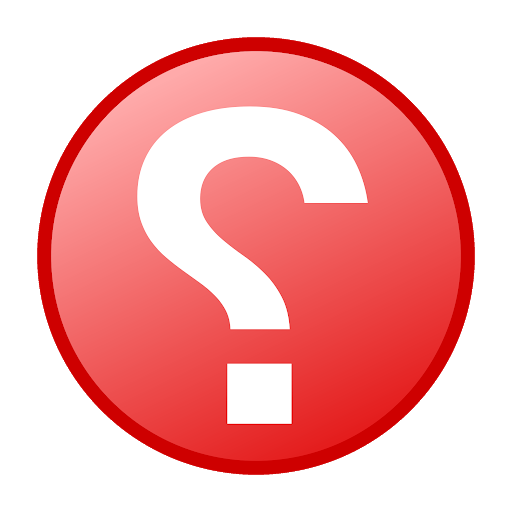 هل نساء 
النبي صلى 
الله عليه وسلم 
من آل البيت ؟
قال تعالى : ( يَا نِسَاءَ النَّبِيِّ لَسْتُنَّ كَأَحَدٍ مِنَ النِّسَاءِ إِنِ اتَّقَيْتُنَّ فَلا تَخْضَعْنَ بِالْقَوْلِ فَيَطْمَعَ الَّذِي فِي قَلْبِهِ مَرَضٌ وَقُلْنَ قَوْلاً مَعْرُوفاً . وَقَرْنَ فِي بُيُوتِكُنَّ وَلا تَبَرَّجْنَ تَبَرُّجَ الْجَاهِلِيَّةِ الْأُولَى وَأَقِمْنَ الصَّلاةَ وَآتِينَ الزَّكَاةَ وَأَطِعْنَ اللَّهَ وَرَسُولَهُ إِنَّمَا يُرِيدُ اللَّهُ لِيُذْهِبَ عَنْكُمُ الرِّجْسَ أَهْلَ الْبَيْتِ وَيُطَهِّرَكُمْ تَطْهِيراً ) الأحزاب 32-33
محبة المؤمنين لبني هاشم تبع لمحبة الرسول عليه الصلاة والسلام .
فرض واجب يؤجر عليه المسلم :
لإسلامهم وفضلهم وسابقتهم وقربهم من النبي و وصايته بهم .
ابو بكر الصديق رضي الله عنه :
قال : «ارقبوا محمدا عليه الصلاة والسلام في أهل بيته».
هذا القول خطاب للناس يحثهم فيه على : إكرام آل البيت و المحافظة عليهم وعدم إيذائهم أو الإساءة إليهم .
كان رضي الله عنه يقول لعلي رضي الله عنه : «والذي نفسي بيده لقرابة رسول الله عليه الصلاة والسلام أحب إلي أن أصل من قرابتي».
كان عمر بن الخطاب رضي الله عنه يقول : ( أقضانا علي )...
زواج عمر بن الخطاب من أم كلثوم بنت علي بن أبي طالب رضي الله عنه: 
دليل محبته لآل البيت.
كما كان عثمان رضي الله عنه يكرم  الحسن والحسين ويحبهما .
عائشة رضي الله عنها :
كانت تقول : ما رأيت أحدا أشبه سمتا ودلا وهديا برسول الله عليه الصلاة والسلام في قيامها وقعودها من فاطمة بنت رسول الله عليه الصلاة والسلام .
بعض الأحكام المتعلقة بأل البيت :
1- أل محمد عليه الصلاة والسلام لا تحل لهم الصدقة :
قال عليه الصلاة والسلام : «إِنَّ هَذِهِ الصَّدَقَةَ إِنَّمَا هِيَ أَوْسَاخُ النَّاسِ ، وَإِنَّهَا لا تَحِلُّ لِمُحَمَّدٍ وَلا لآلِ مُحَمَّدٍ».
تصويت
تحرم الصدقة على الصحابة رضي الله عنهم ..
خطأ
صح
2- حقهم في الخمس :
قال تعالى : «وَاعْلَمُوا أَنَّمَا غَنِمْتُمْ مِنْ شَيْءٍ فَأَنَّ لِلَّهِ خُمُسَهُ وَلِلرَّسُولِ وَلِذِي الْقُرْبَى وَالْيَتَامَى وَالْمَسَاكِينِ وَابْنِ السَّبِيلِ إِنْ كُنْتُمْ آمَنْتُمْ بِاللَّهِ وَمَا أَنْزَلْنَا عَلَى عَبْدِنَا يَوْمَ الْفُرْقَانِ يَوْمَ الْتَقَى الْجَمْعَانِ وَاللَّهُ عَلَى كُلِّ شَيْءٍ قَدِيرٌ».
من الواجبات المستحقة لأل البيت استحقاقهم الخمس من غنائم الكفار وفيئهم .
3- مشروعية الصلاة عليهم :
عن أبي مسعود الأنصاري قال أتانا رسول الله عليه الصلاة والسلام ونحن في مجلس سعد بن عبادة فقال له بشير بن سعد أمرنا الله تعالى أن نصلي عليك يا رسول الله فكيف نصلي عليك قال فسكت رسول الله عليه الصلاة والسلام حتى تمنينا أنه لم يسأله ثم قال رسول الله عليه الصلاة والسلام «قولوا اللهم صل على محمد وعلى آل محمد كما صليت على آل إبراهيم وبارك على محمد وعلى آل محمد كما باركت على آل إبراهيم في العالمين إنك حميد مجيد والسلام كما قد علمتم».
4- اليقين الجازم بأن نسب الرسول عليه الصلاة والسلام وذريته هو أشرف أنساب العرب:
قال عليه الصلاة والسلام : «إن الله اصطفى كنانة من ولد إسماعيل و اصطفى قريشا من كنانة واصطفى من قريش بني هاشم واصطفاني من بني هاشم».
حفظ
من واجبنا اتجاه أل البيت ....
من واجبنا اتجاه أل البيت :
حق الموالاة والمحبة .
الدفاع عنهم .
انزالهم منزلة تليق بهم .
تصويت
أحب المسلمون آل البيت النبي صلى الله عليه وسلم..
لكثرة أموالهم .
لإيمانهم وقرابتهم من رسول الله .
لكبر سنهم.
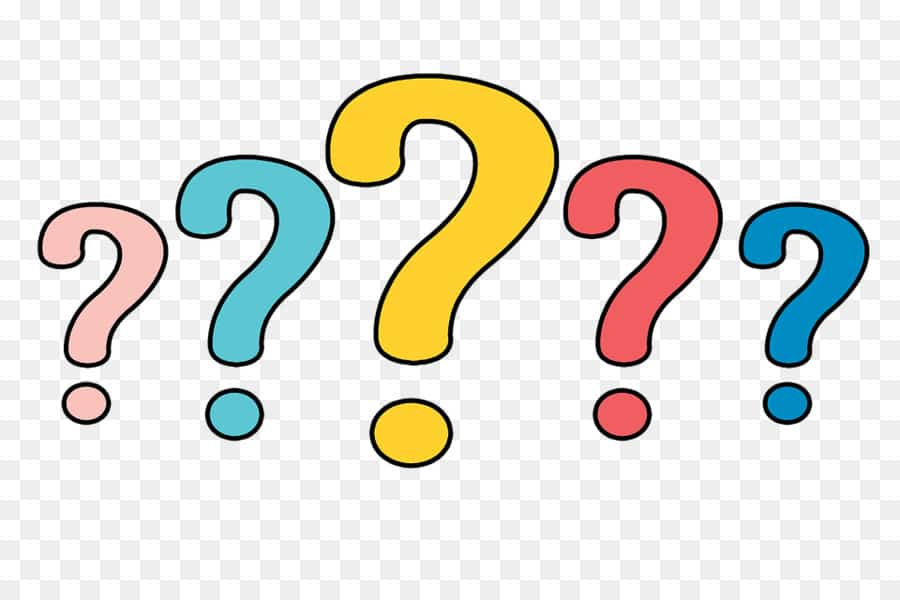 ماذا تفعلين لو سمعت أن أحدا يطعن في شرف أحد
 الصحابة أو آل البيت رضي الله عنهم أجمعين؟
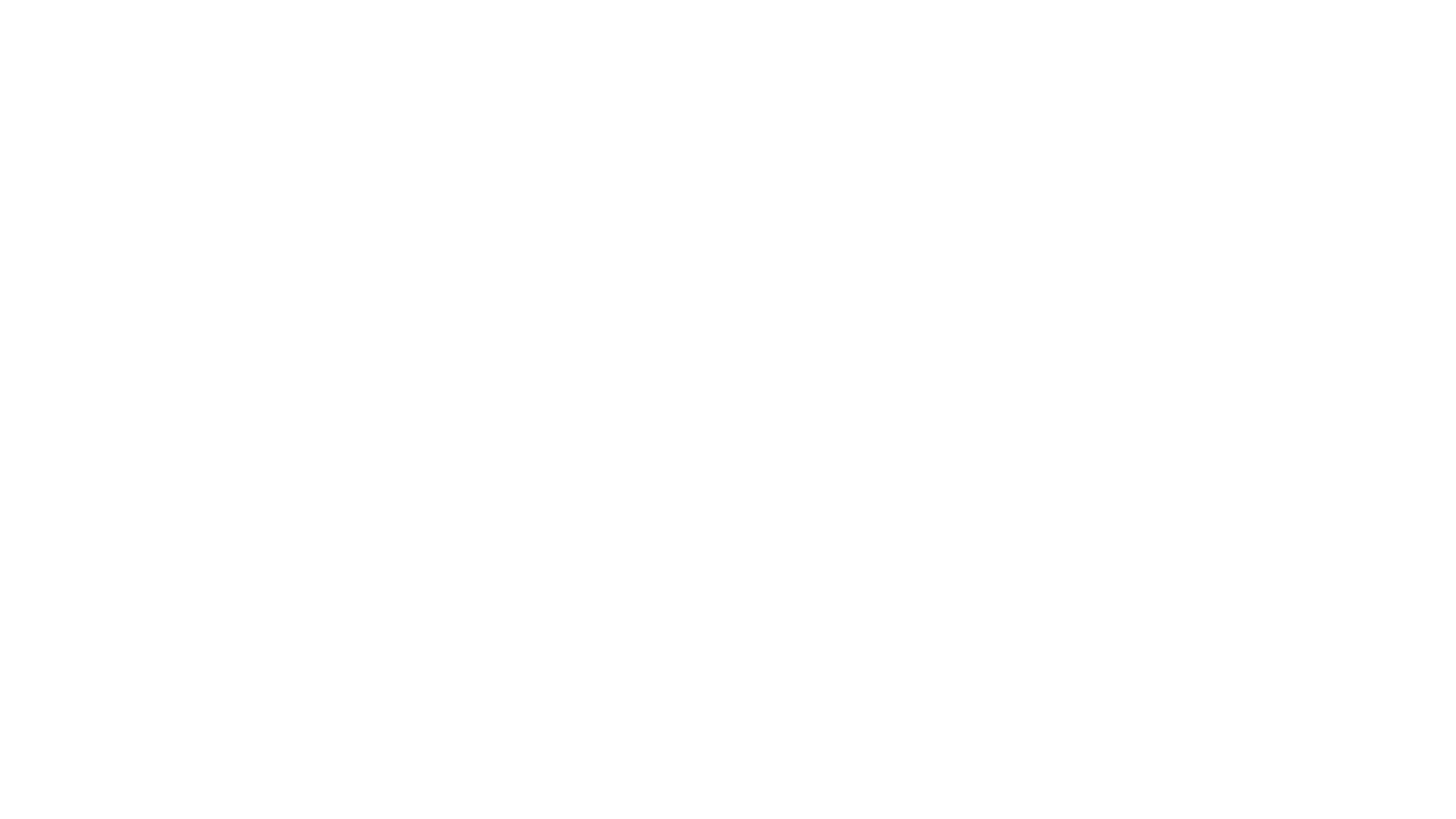 تقوم المتعلمة رقم 1 بطرح
 خمس أسئلة متعلقة 
بالدرس وتجيب عليها المتعلمة 
رقم 2 خلال دقيقة
التقويم النهائي
اذا لم تستطع طرح خمس أسئلة 
تأخذ النقطة المتعلمة رقم 2 
واذا لم تجيب خلال دقيقة فيكون العكس
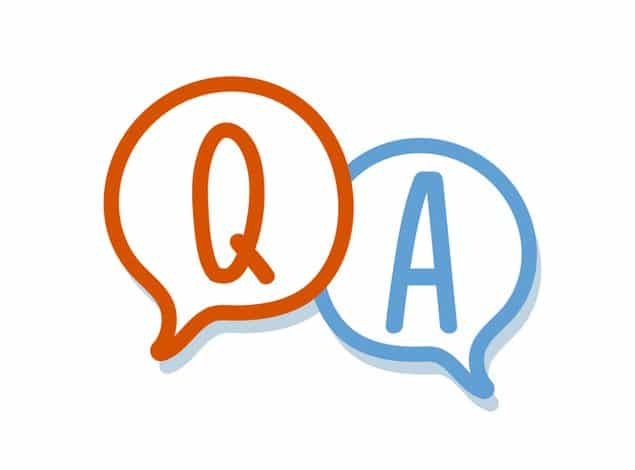 المتعلمة رقم 1
المتعلمة رقم 2